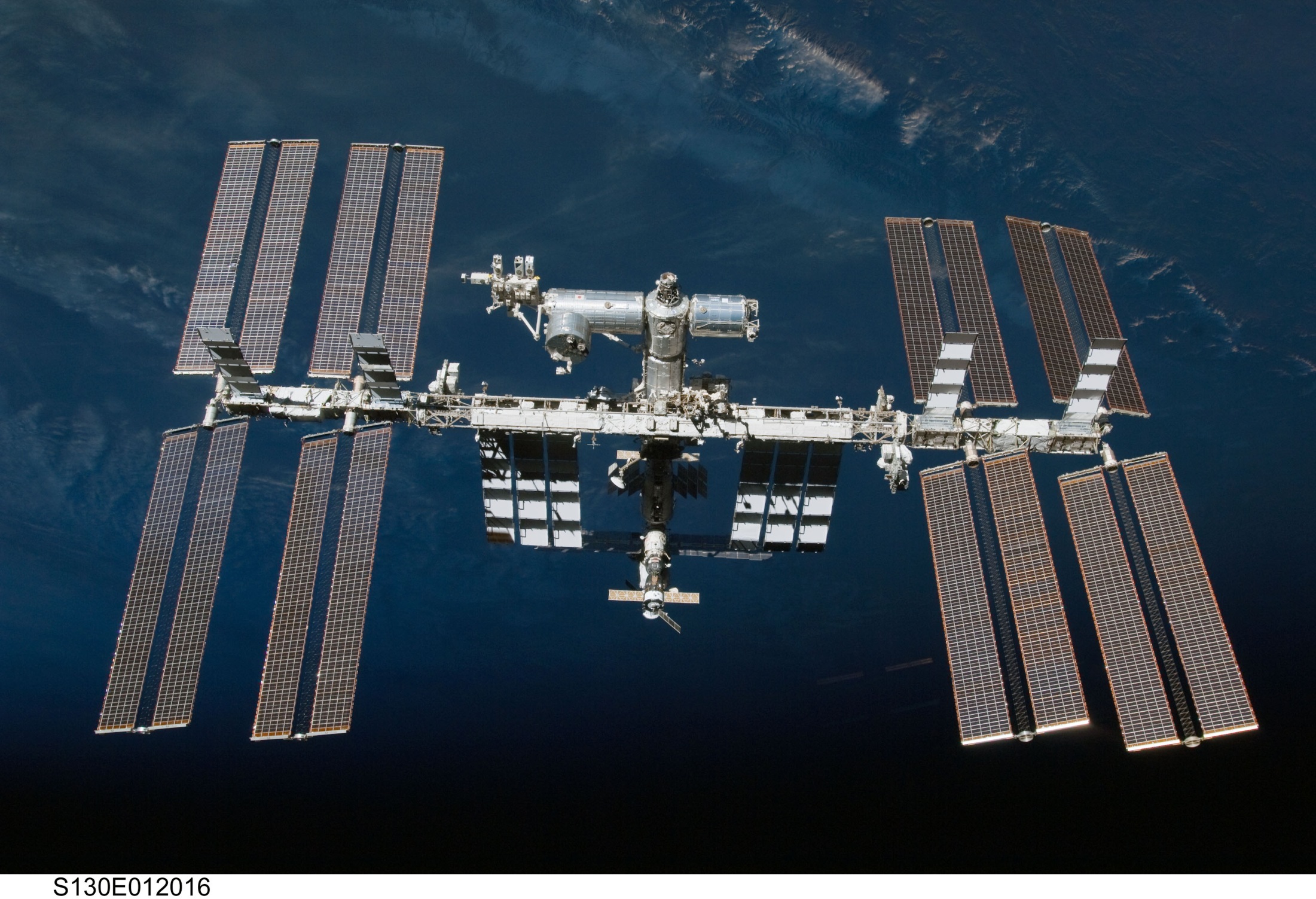 ISS
Estação
Espacial
Internacional
João Paulo M. Cruvinel da Costa – Centro de Divulgação da Astronomia - USP
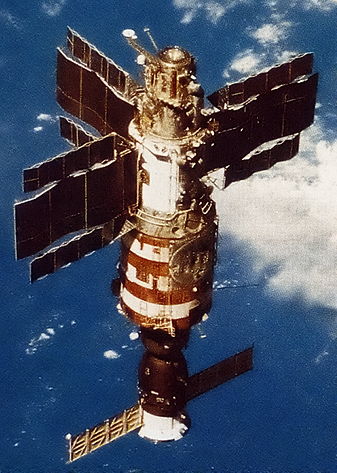 Programa Salyut
(Saudação)
De 1971 até 1986


Salyut 7 
Lançada em 1982
Abandonada em  1986
Destruída em 1991
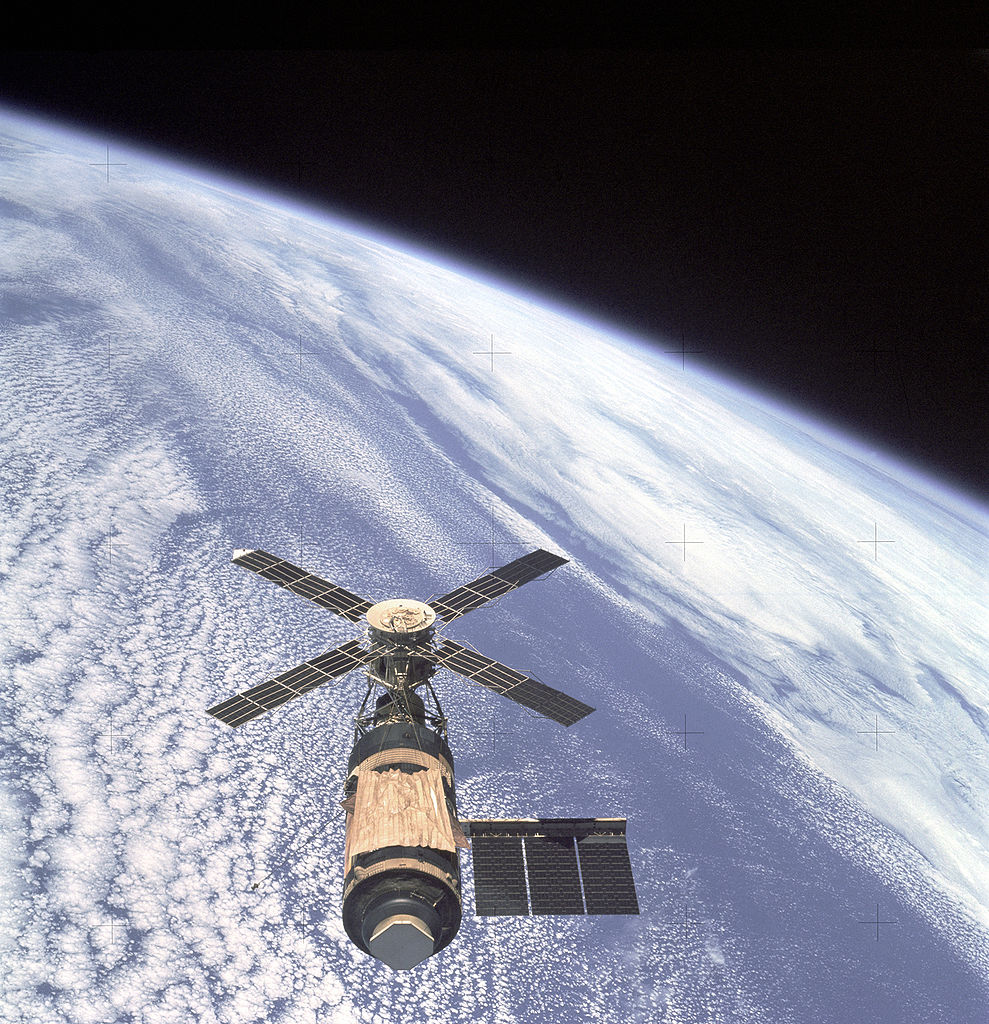 SKYLAB
(Laboratório Celeste)
Lançado em 1973
Funcionou até 1976
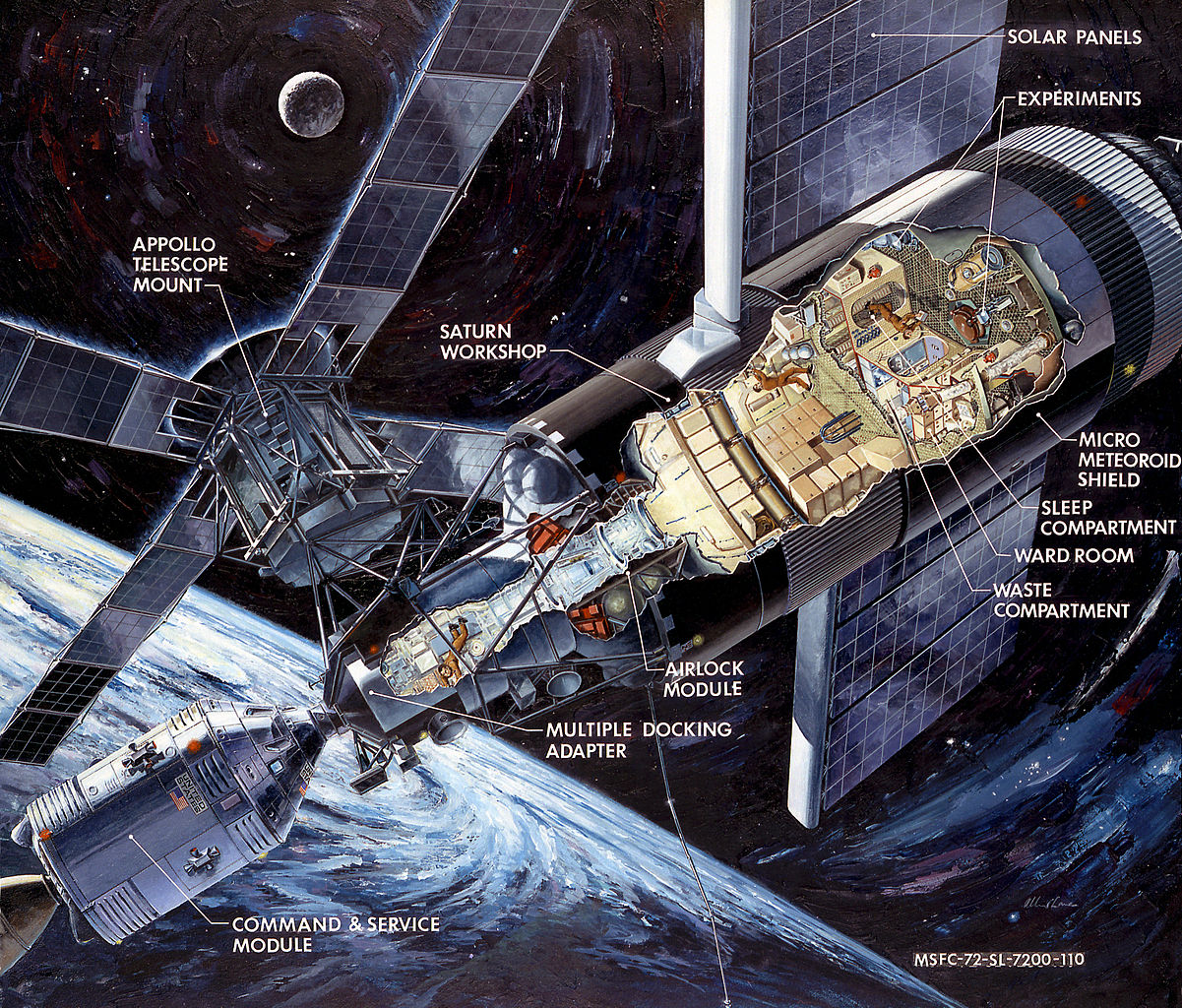 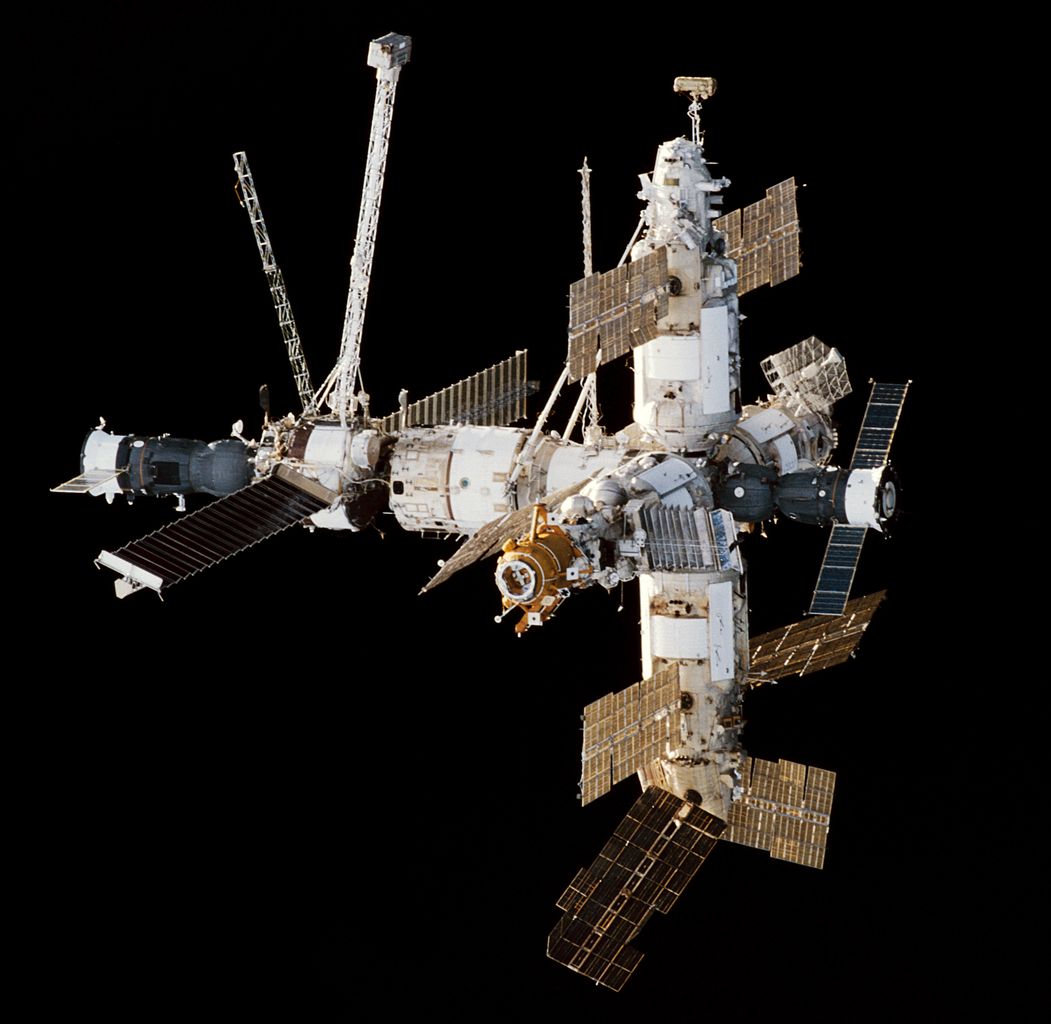 MIR
(Paz ou Mundo)
Construída  de 1986 a 1996
Funcionou de 1986 a 2001
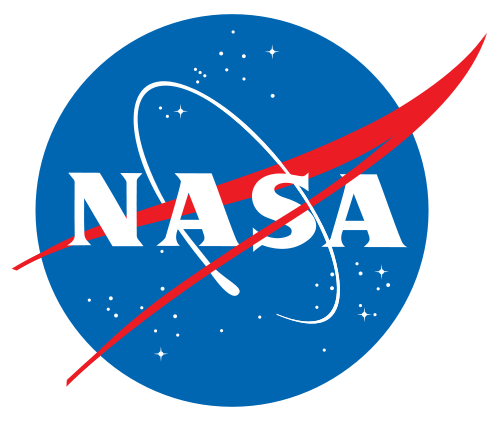 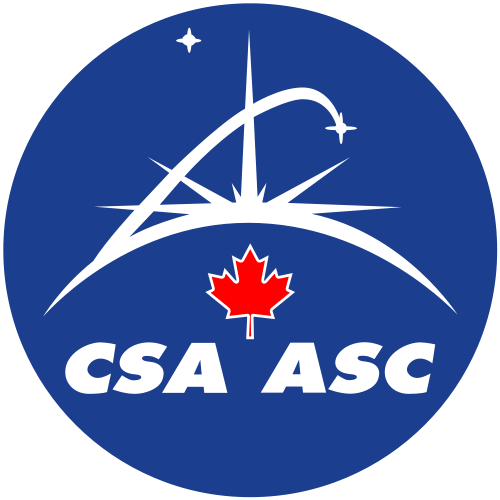 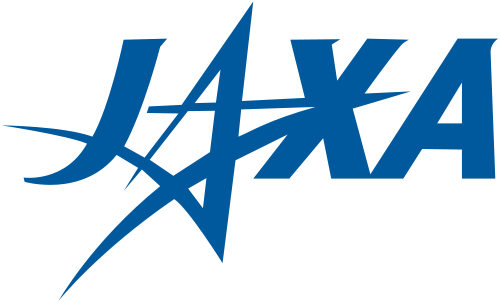 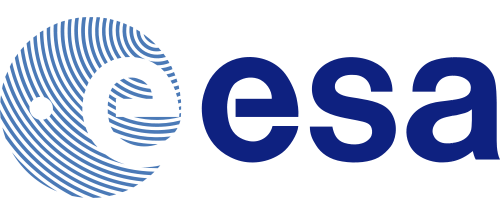 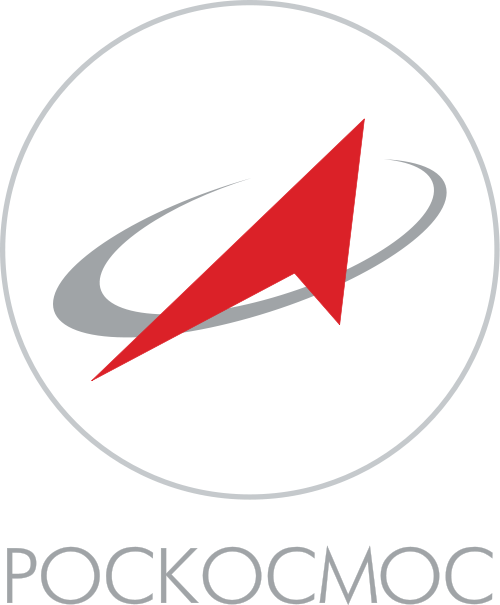 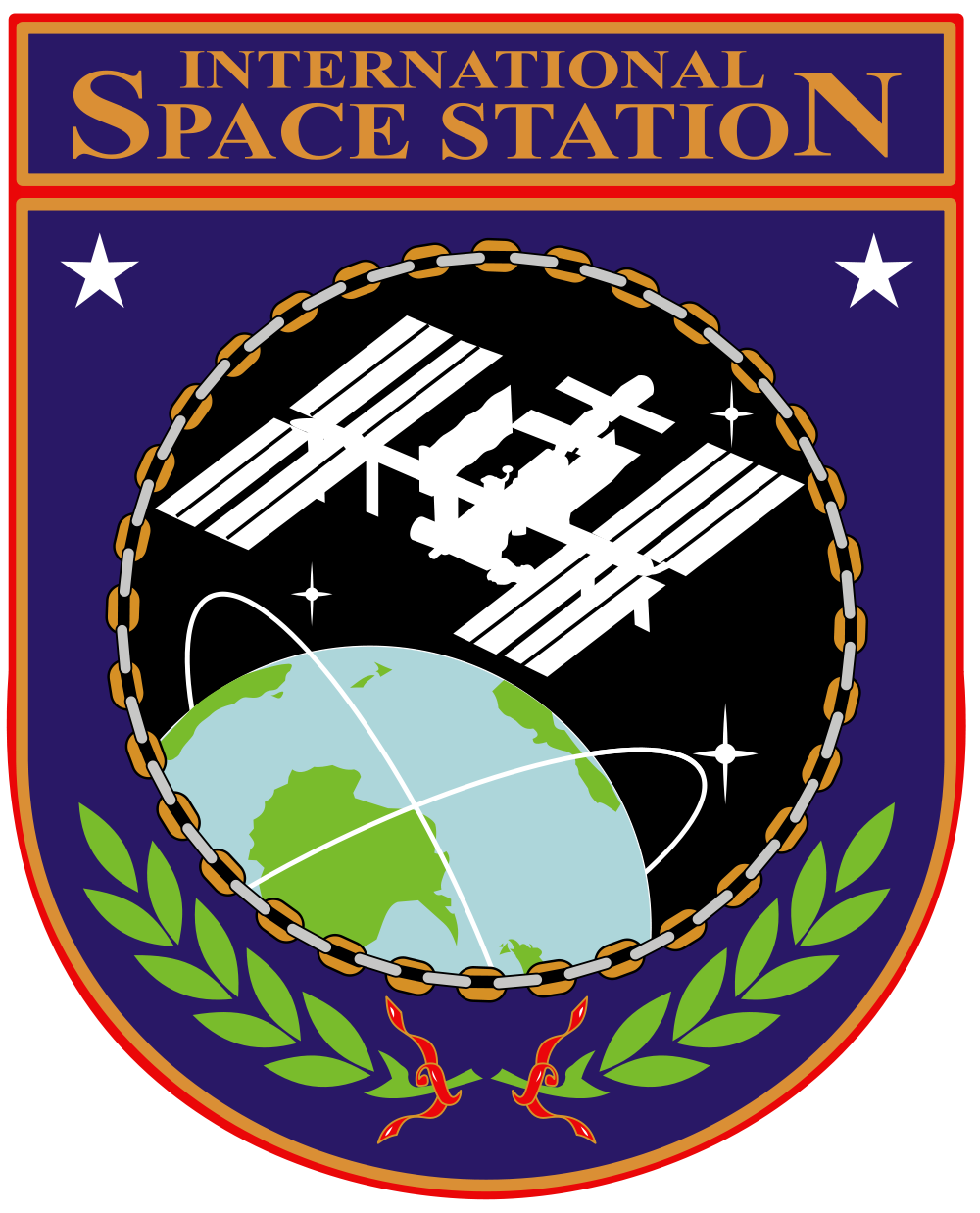 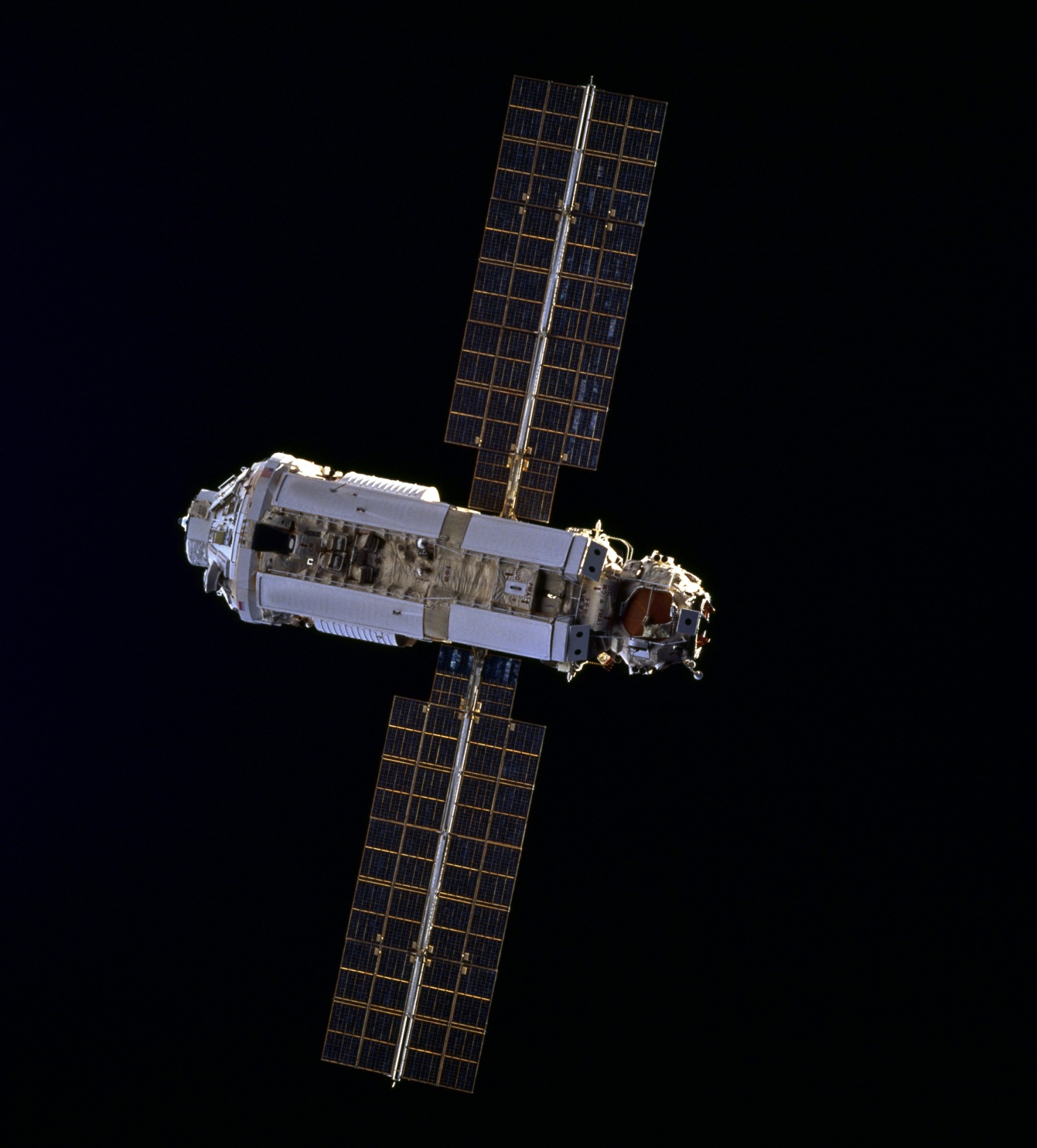 Zarya
(Amanhecer)
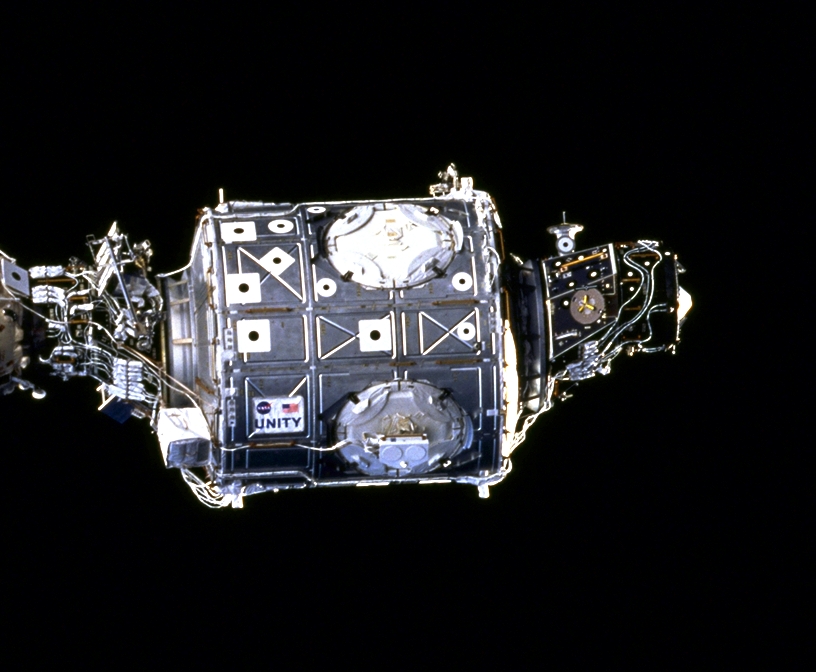 Unity
(União)
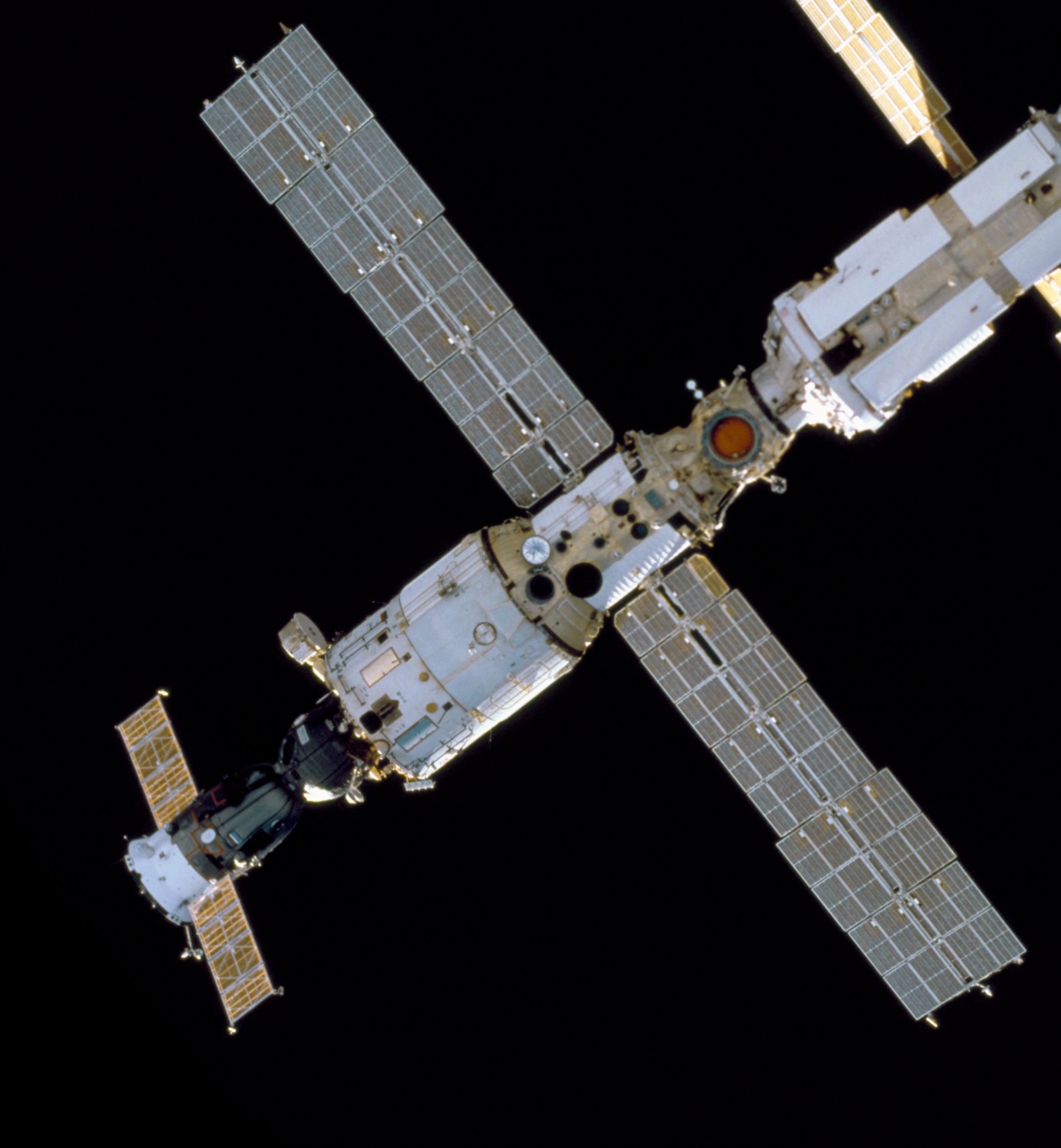 Zvezda
(Estrela, 
mais conhecido como módulo de Serviço)
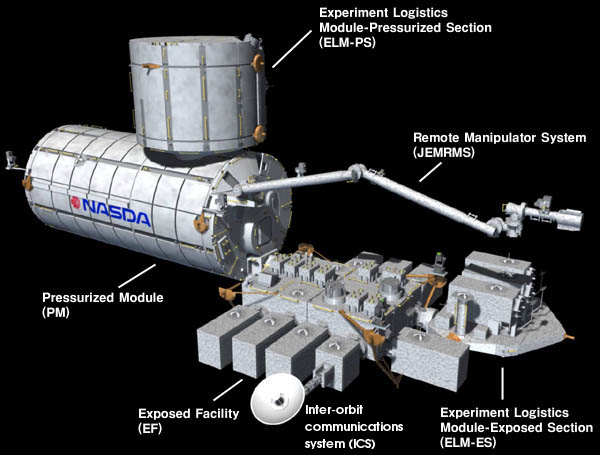 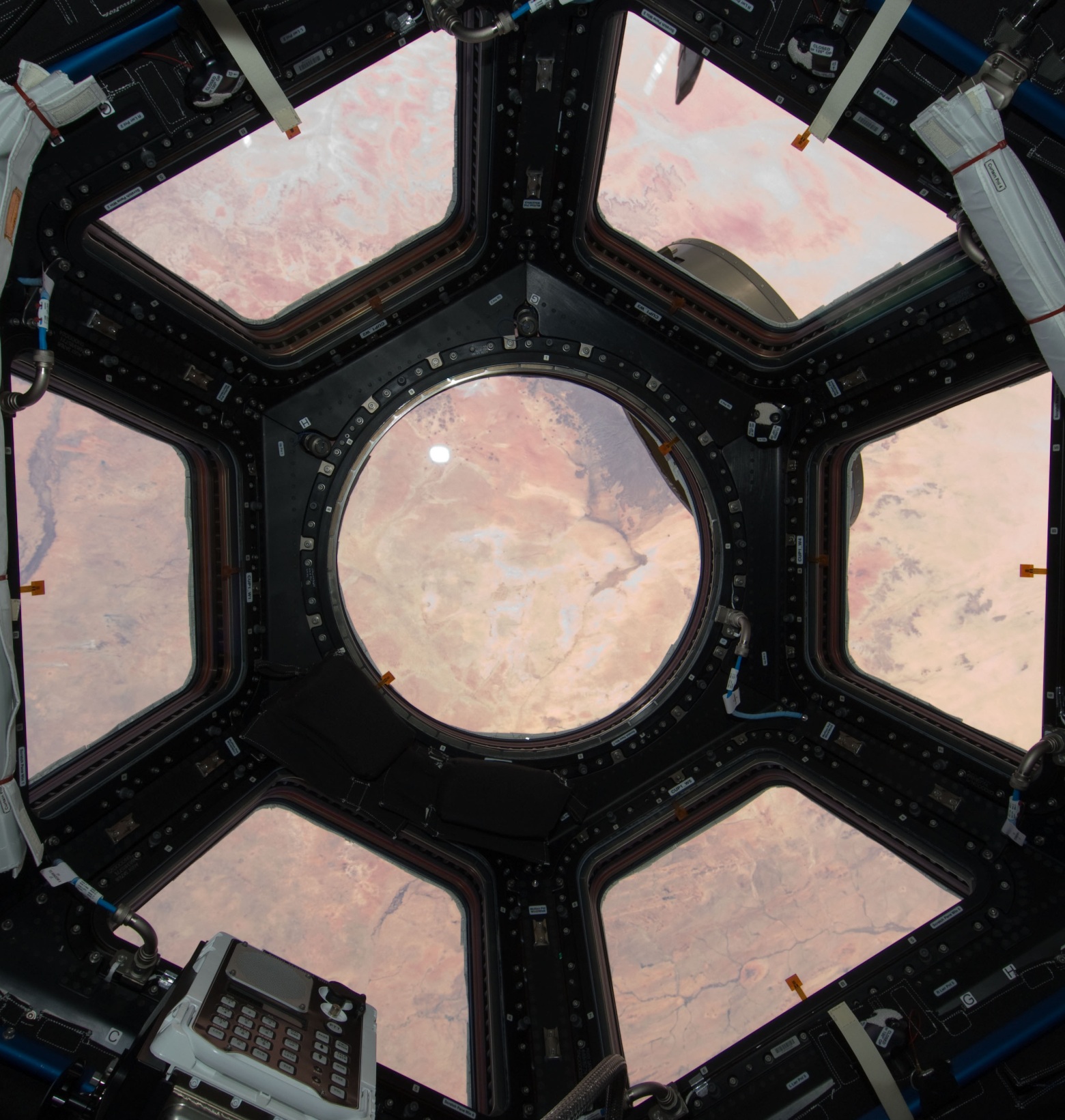 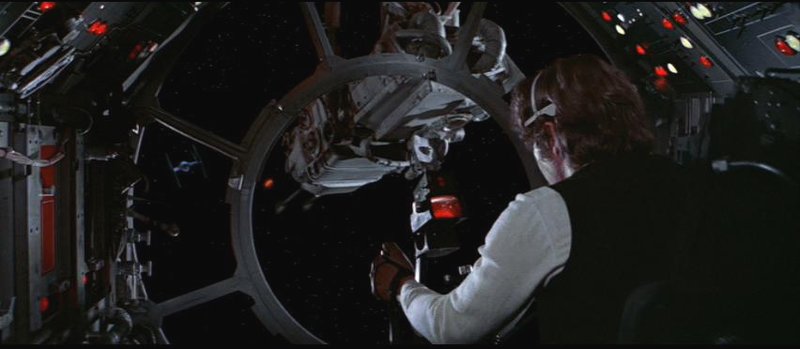 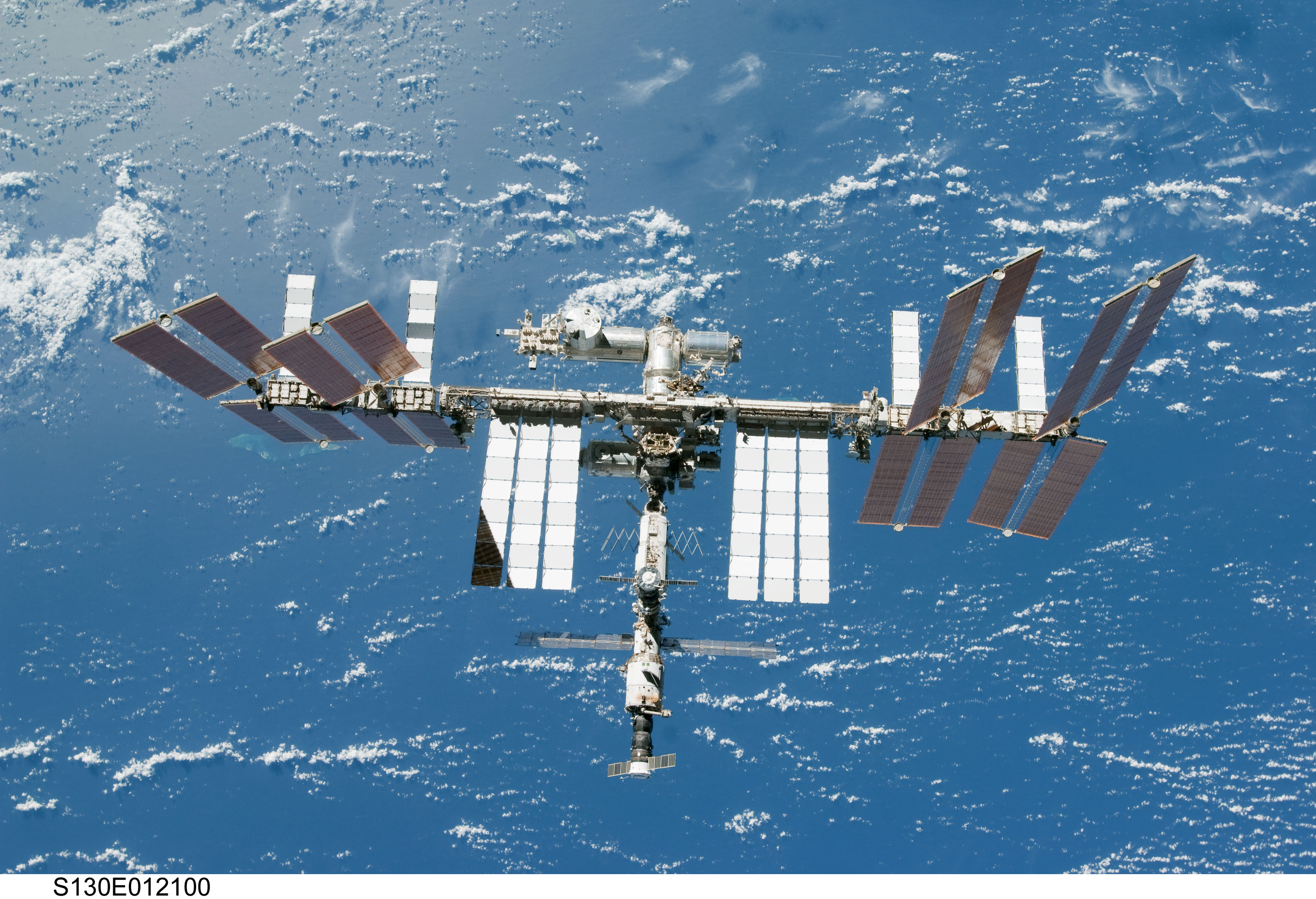 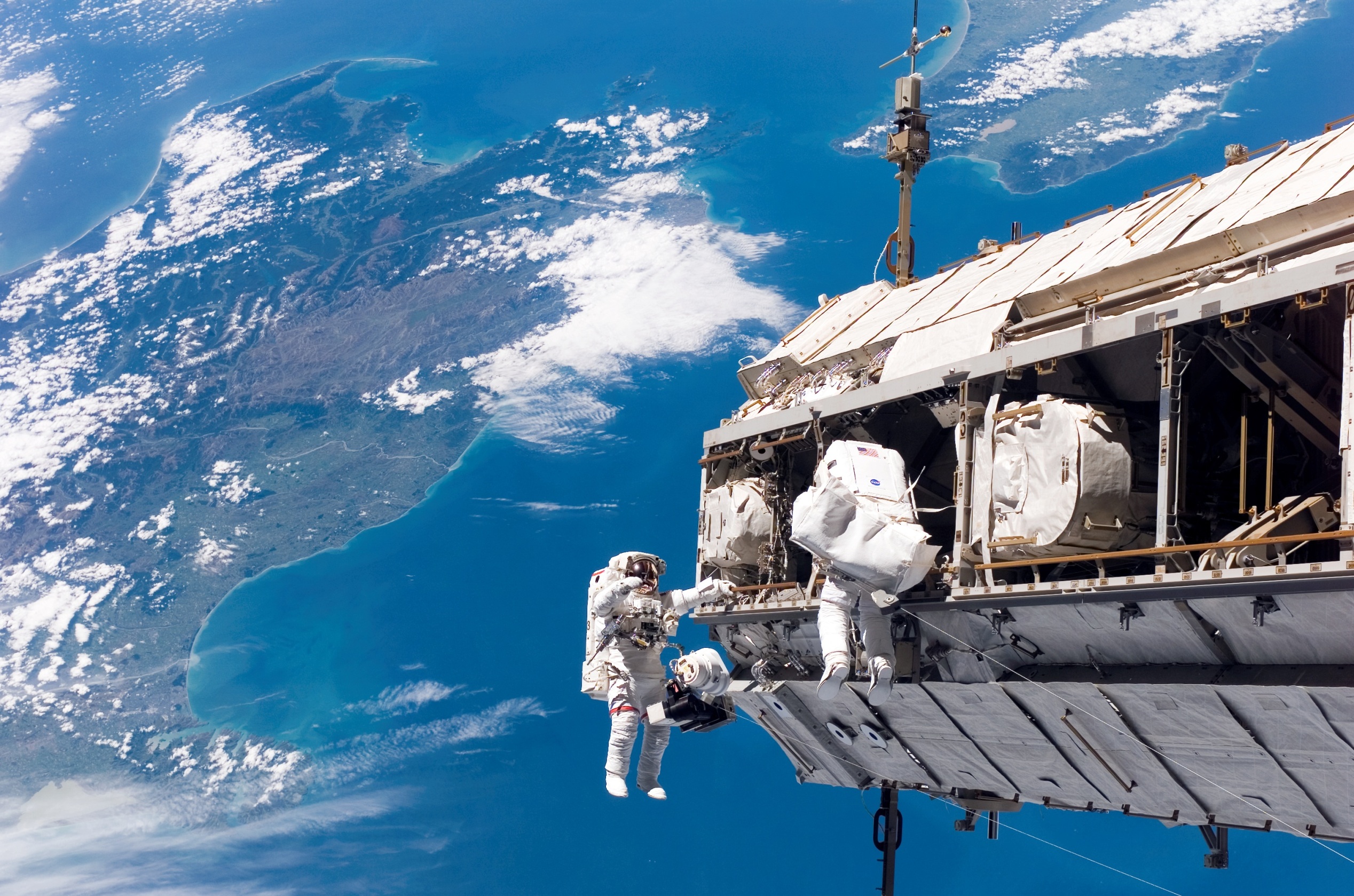 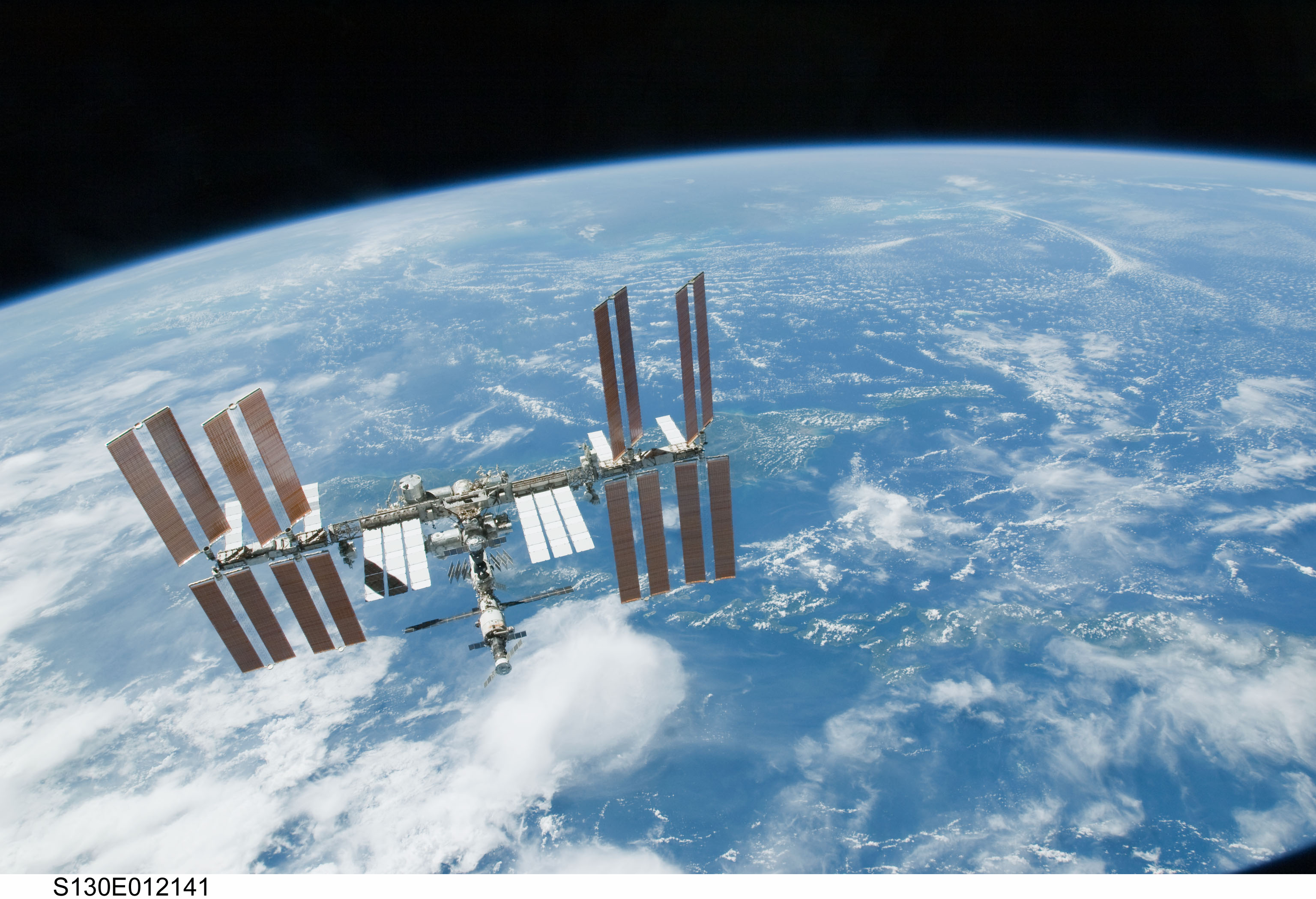 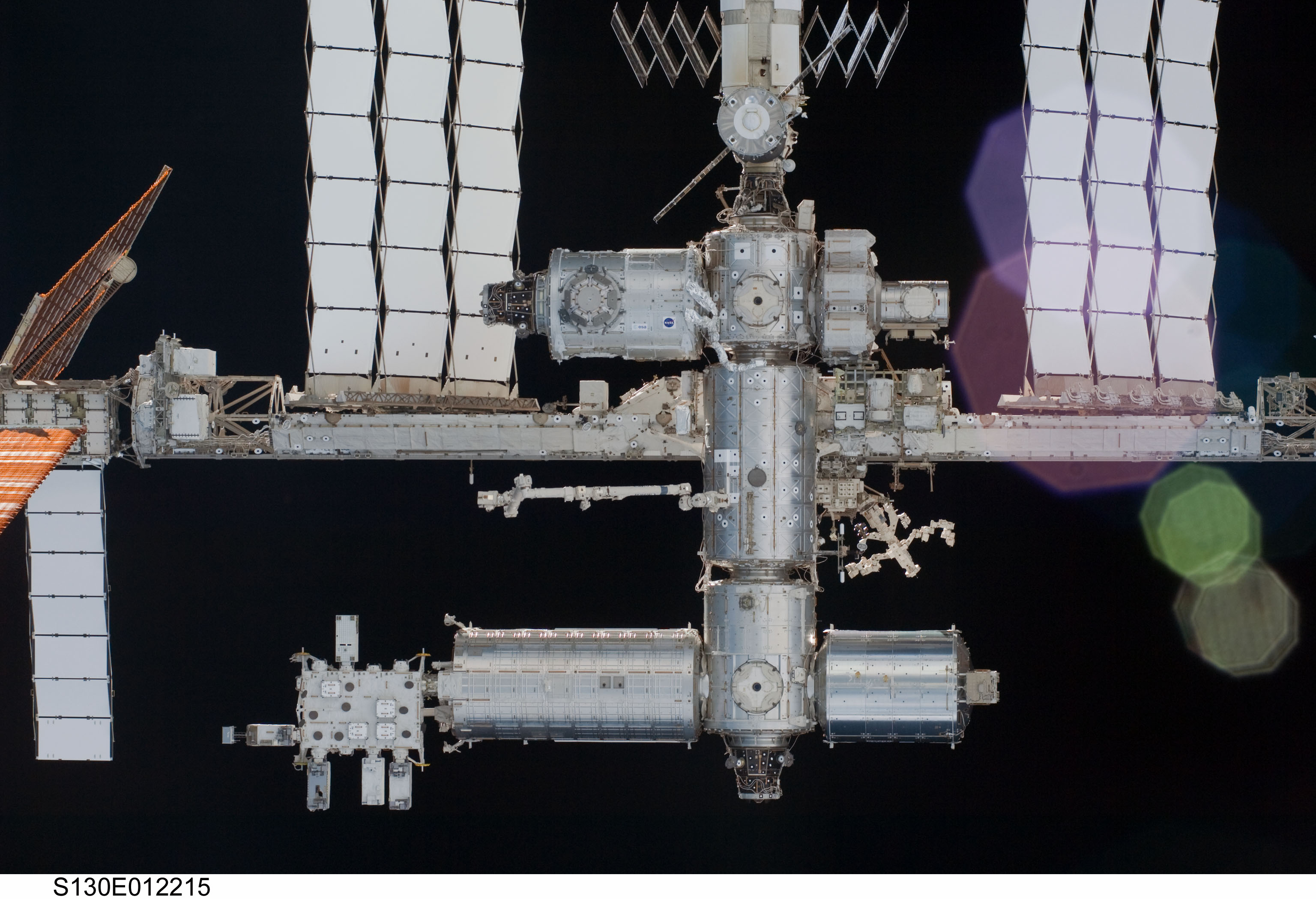 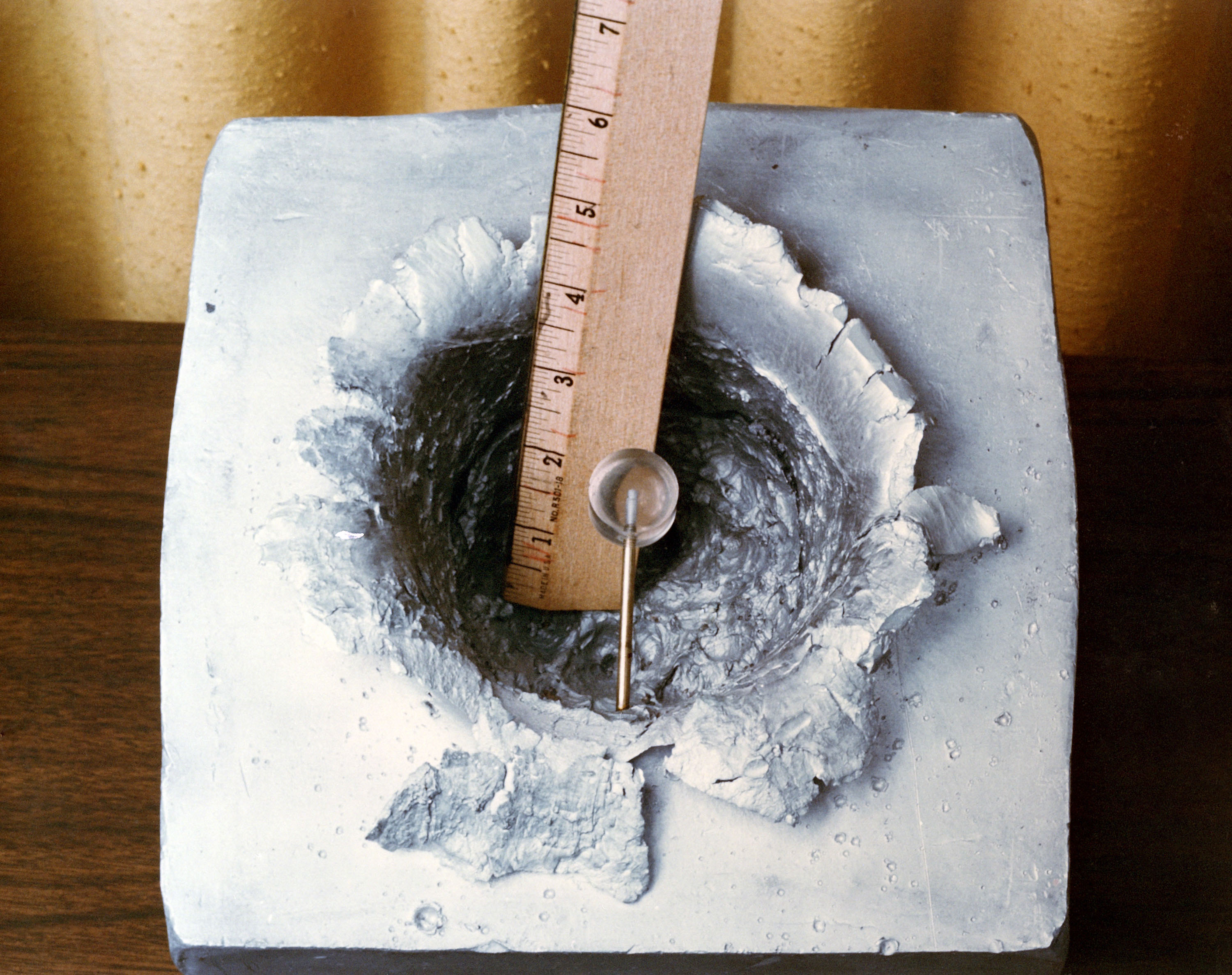 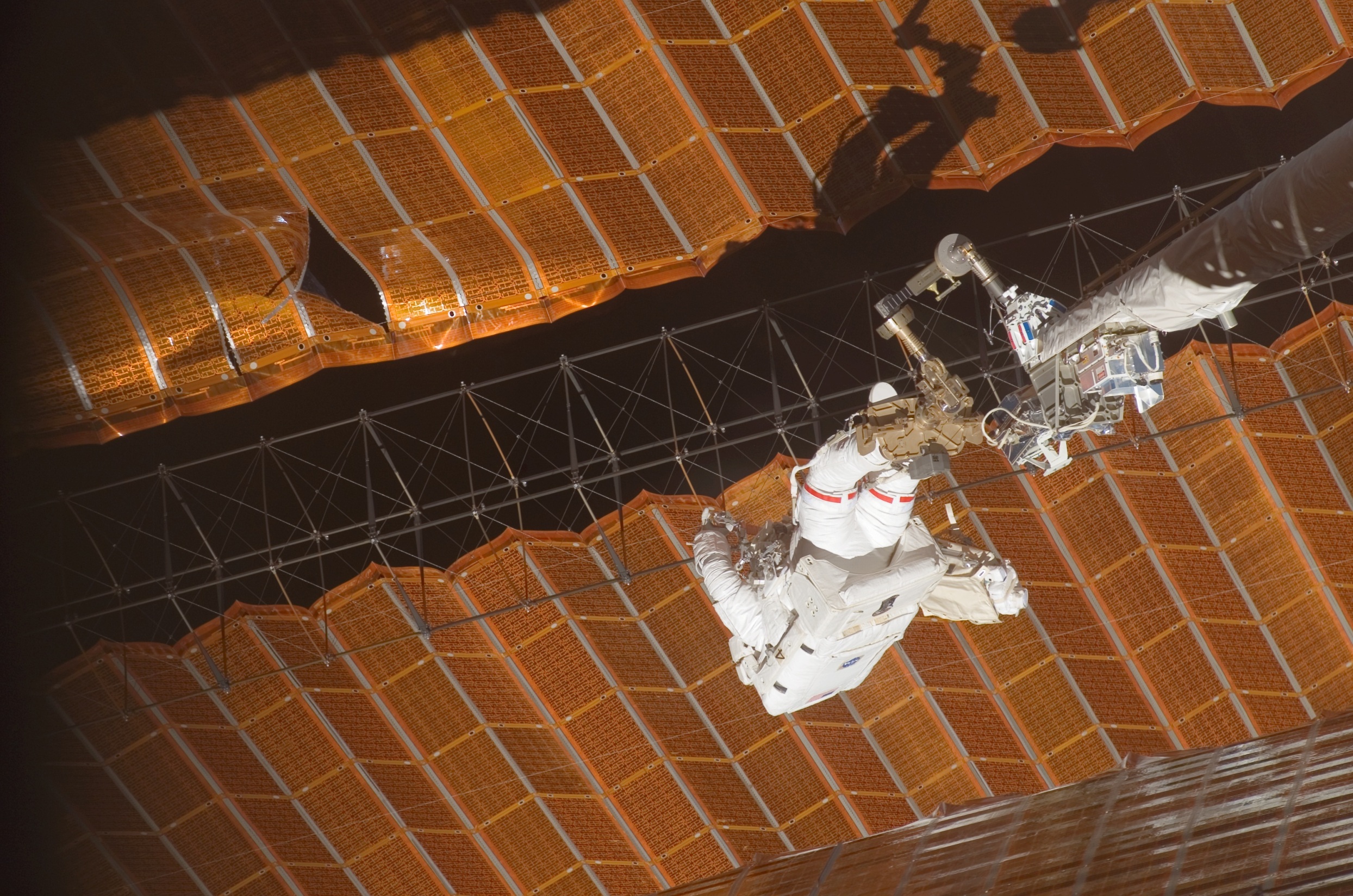 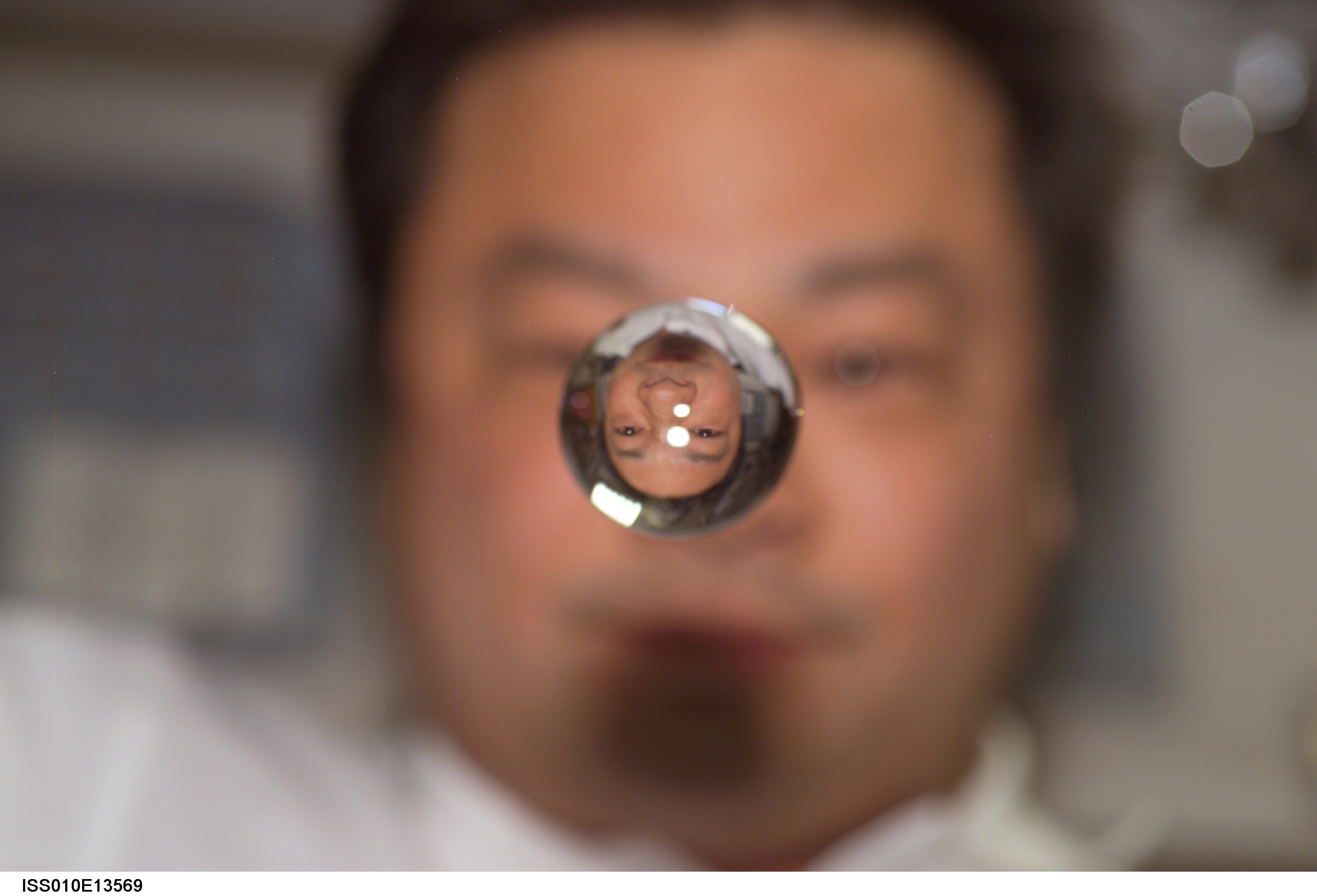 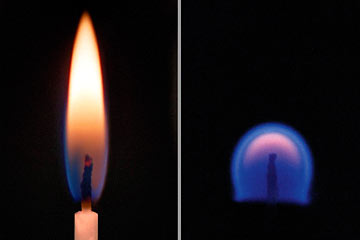 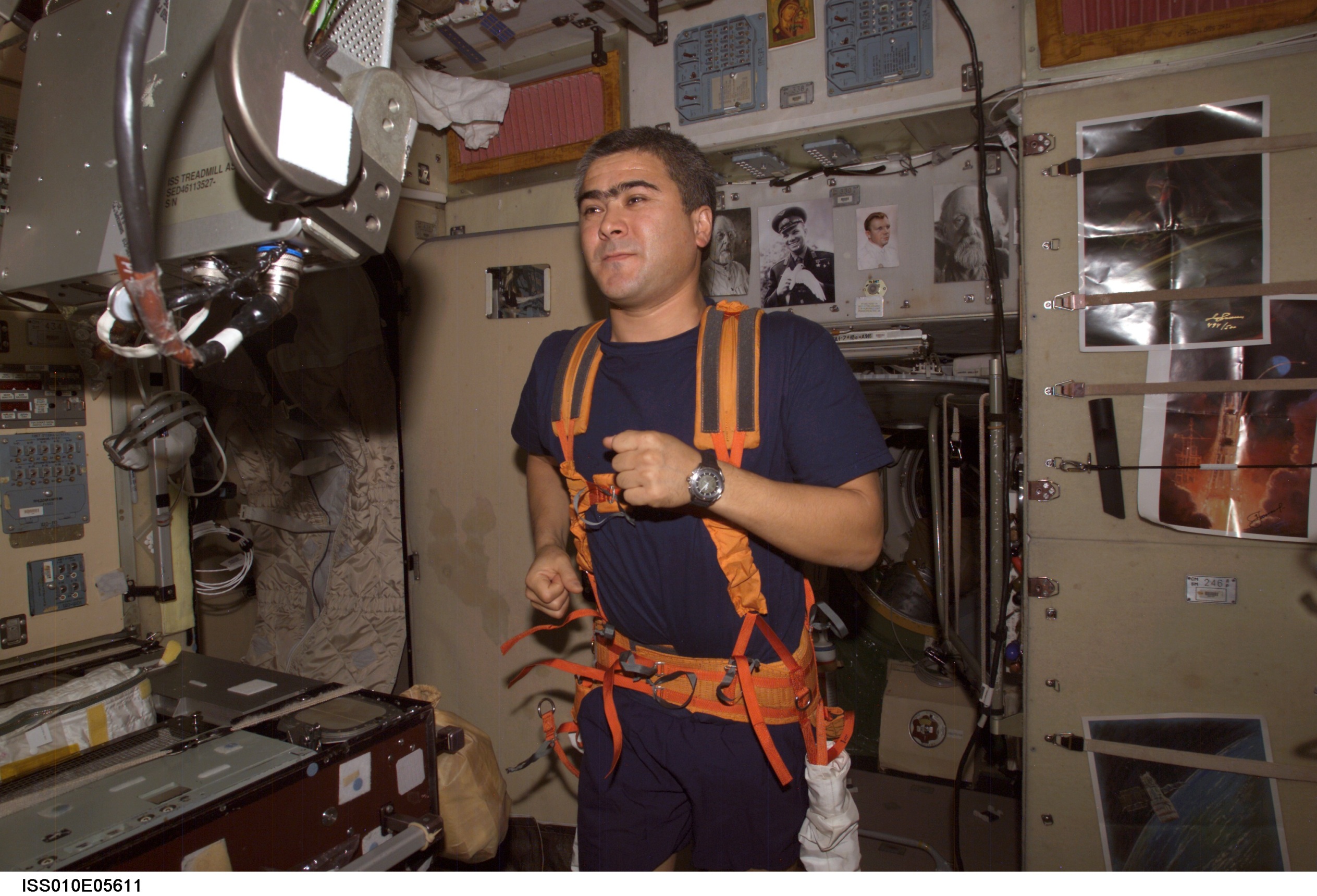 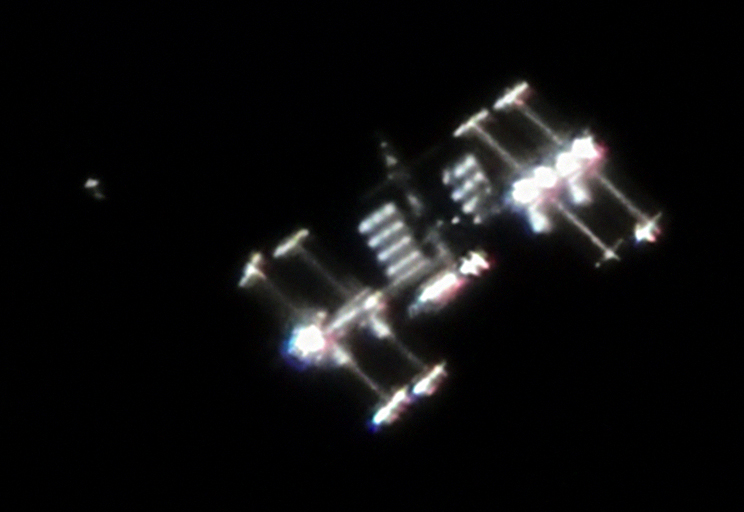 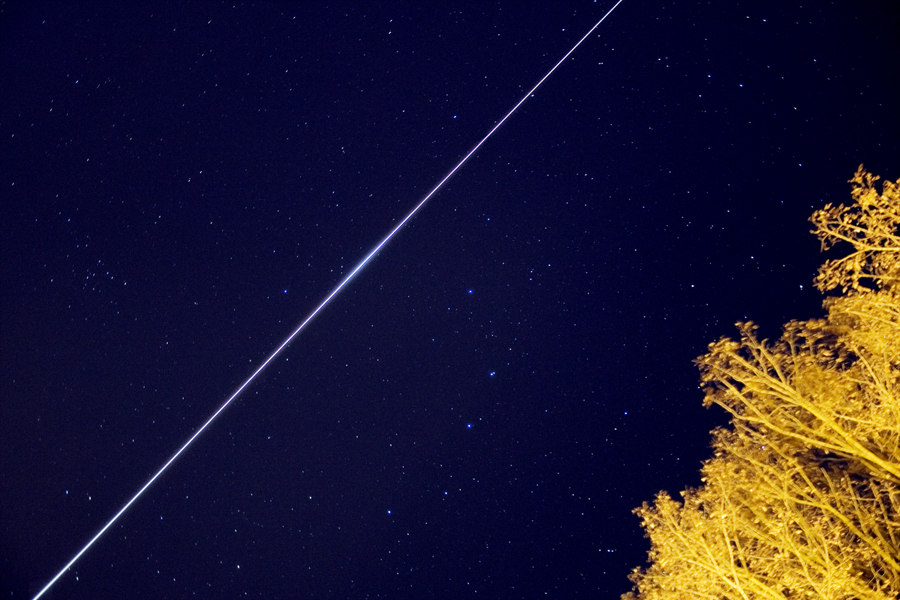 ?
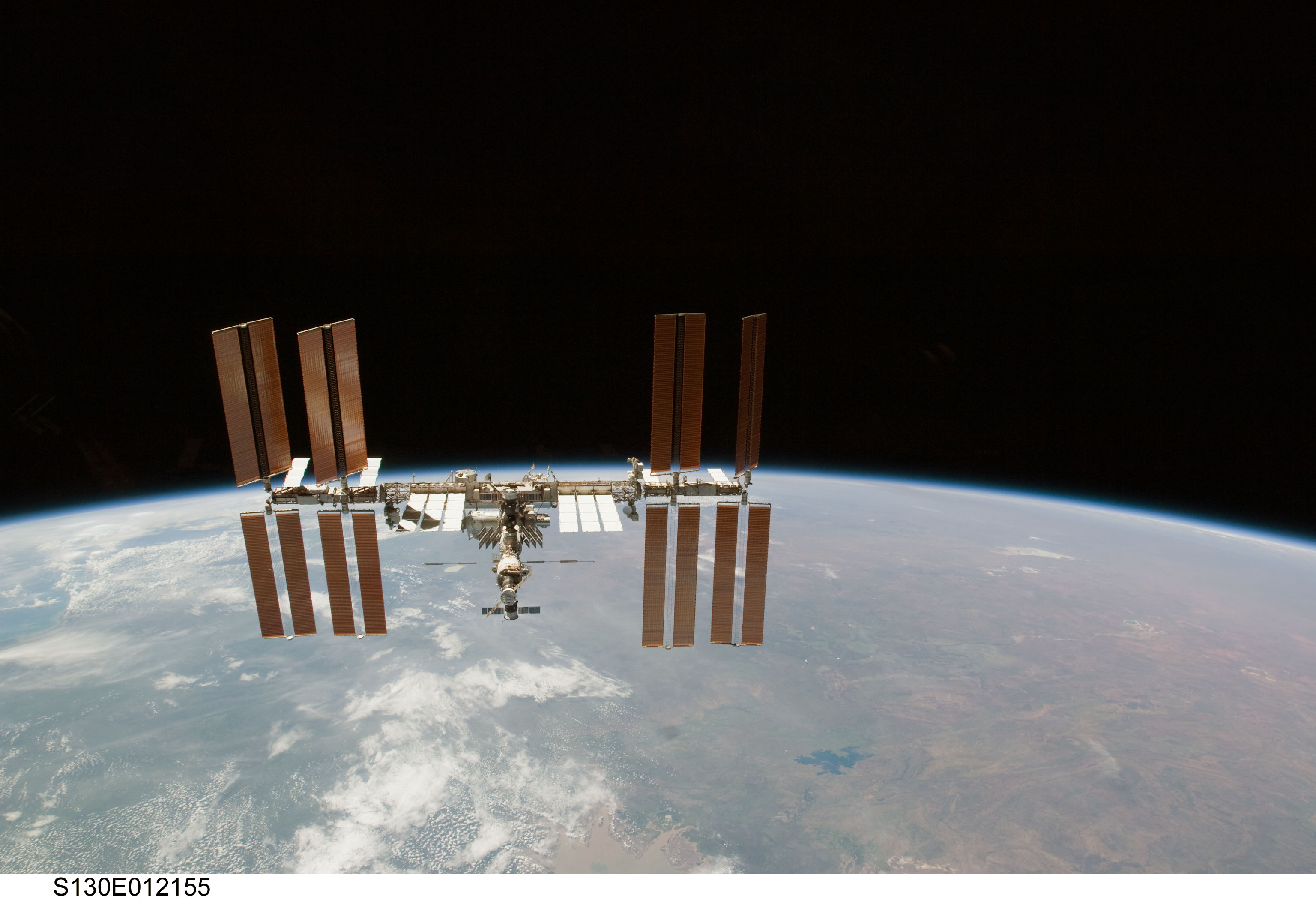 www.cdcc.usp.br/cda

joao.monteiro.costa@usp.br